Анна Серебряковаруководитель отдела продвижения
Прогноз количества тематического трафика на коммерческом сайте
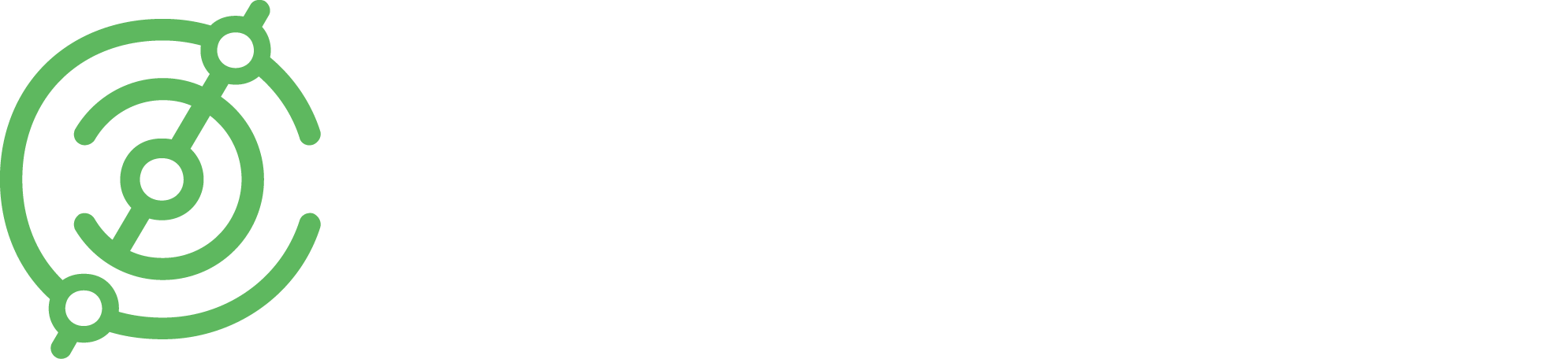 Зачем тематический трафик коммерческому сайту?
✓ За счет персонализации - вы попадаете в серпы, которые вам недоступны;
✓ Влияние на хостовые поведенческие факторы;
✓ Увеличение лояльности к бренду
Предпосылки к необходимости и возможности прогноза
✓  Достаточно большое кол-во информационного трафика и ограничения по бюджету
✓  Может быть сильно отложенный результат, трафик можно ждать 7-9 месяцев;
✓  Могут сдать нервы, если не знаешь что ждать;
✓  Главное заранее знать - верным ли путем идем.
Особенности
✓  Поисковые фразы содержат количество слов более 5 
✓  Другой формат и уровень конкуренции по выдаче
✓  Необходимо учесть региональные темы
✓  Необходимость учитывать Goggle и Баден-Баден от Яндекса
✓  Работа других информационных сайтов общей тематики
✓  Работа строится от статьи - линейный прогноз 
✓  Необходимость учитывать коммерческие запросы и исключить каннибализацию выдачи
Метрики прогноза
Основные группы: 
% вероятности кол-ва  запросов в Топ-10;
% вероятности  кол-ва полученных серпов; 
частота в кавычках/без кавычек;
динамика наполнения;
вероятности попадания в Топ-1;
“широта семантики” ( кол-во слов в поисковом запросе).

Дополнительные:
Группа документов. 
Выборка запросов.
Документы.
Рабочий процесс
✓  Определение направлений тематики;
✓  Разбиение на группы;
✓  Сбор и группировка семантики по статьям в группе
✓  Формирование прогноза для группы запросов темы;
✓  Формирование прогноза для группы документов темы;
✓  Корректировка влияния конкурентов;
✓  Регрессивный  анализ полученных результатов   3+ 6+ 9+
Реализация - Определение тематики
Критерии отбора 
✓ Полнота контрольной группы поисковых фраз;
✓ Глубина поискового спроса;
✓ Количество возможных статей.
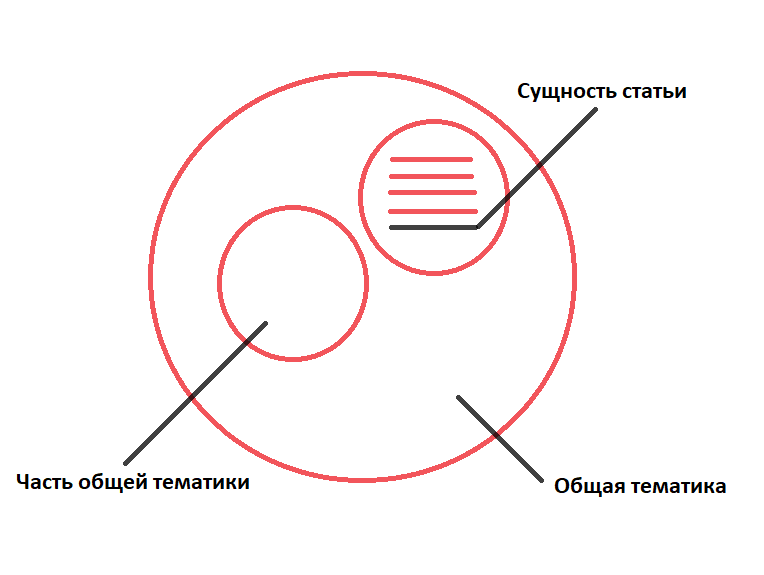 Например:

Духи: 
самые популярные и продаваемые 
разбор по названиям + описание
в разрезе подарков

Препараты:
для детей
для взрослых
противопоказания
лечение
профилактика
Реализация - Сбор и группировка семантики
Полученные данные 

✓ Кол-во запросов в группе не менее 25  

✓ Отношение =        Общая частота 
                           Частота в кавычках
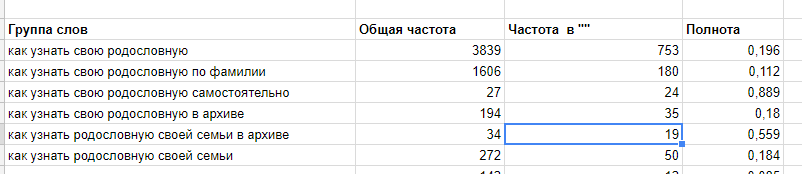 Реализация - Формирование прогноза для группы запросов
✓
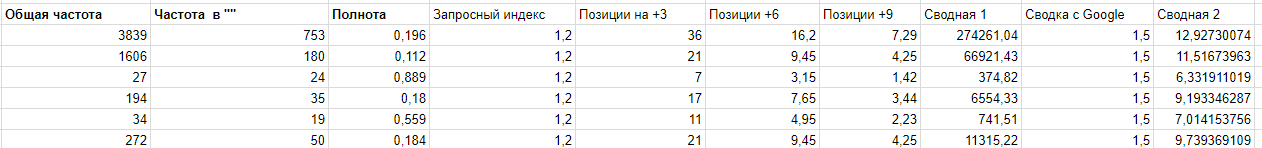 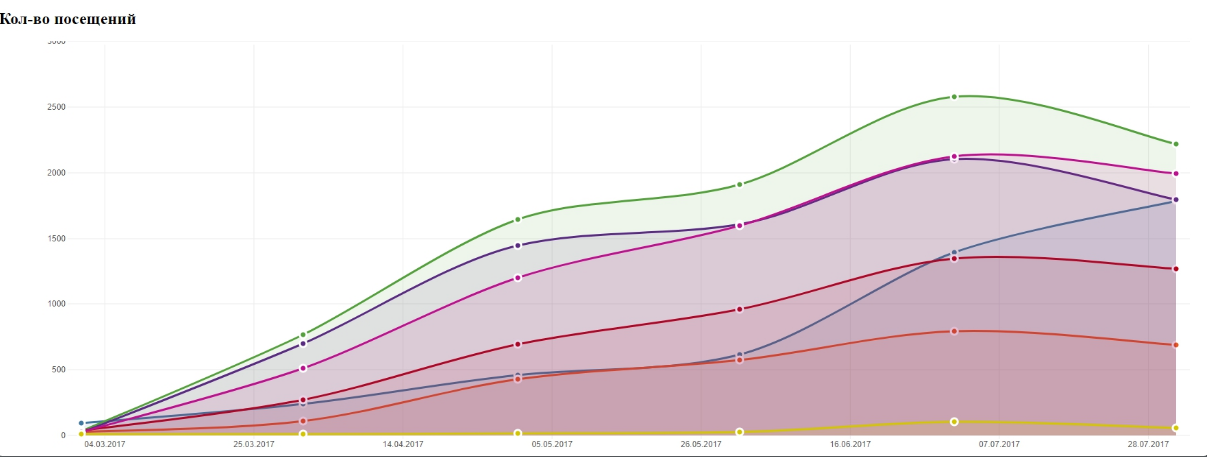 Реализация -  Формирование прогноза для группы документов
✓  Строим график полученных результатов из Excel;
✓    Корректируем прицельным взглядом коэффициенты;
✓  Строим еще раз.
Реализация  - Формирование прогноза для группы документов
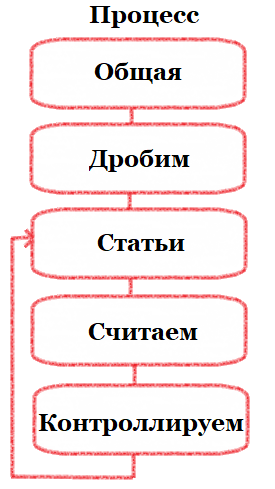 ✓   На основе анализа видимости посадочной страницы по количеству поисковых фраз;
✓   На основе новых данных о конкурентности;
✓   На основе анализа кол-ва поисковых фраз - подгоняются коэффициенты.
Реализация  -   Регрессивный  анализ полученных результатов
✓  Отношение к общему числу факторов - примерно 25 факторов;
✓  Учет трафика из Google;
✓  Учет видимости сайта по коммерческим запросам;
✓  Учет прогнозированной позиции.
Что используем в работе
✓ Эксель;
✓ Выгрузка из Метрики;
✓ Выгрузка из вебмастера гугла;
✓ График по динамике посещаемости по типам  запросов;
✓ Графиков динамики количества слов в запросах;
✓ Кейколлектор - сопутствующий инструмент.
Полученные формулы прогноза - пример 1
Тематика - моторные масла 

Были исходные данные 
Применяемые формулы прогноза
Полученная раскладка по данным 
Полученные результаты
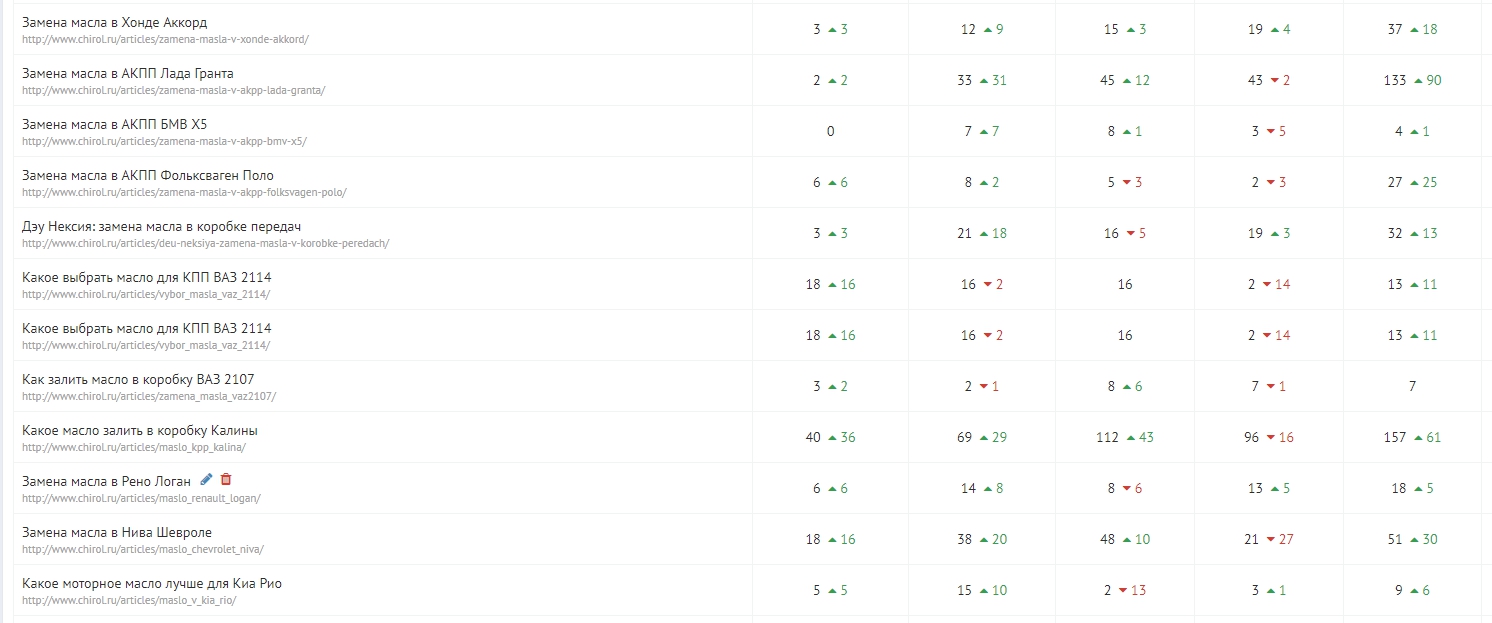 Полученные формулы прогноза - пример1
Распределение количества слов в поисковой фразе
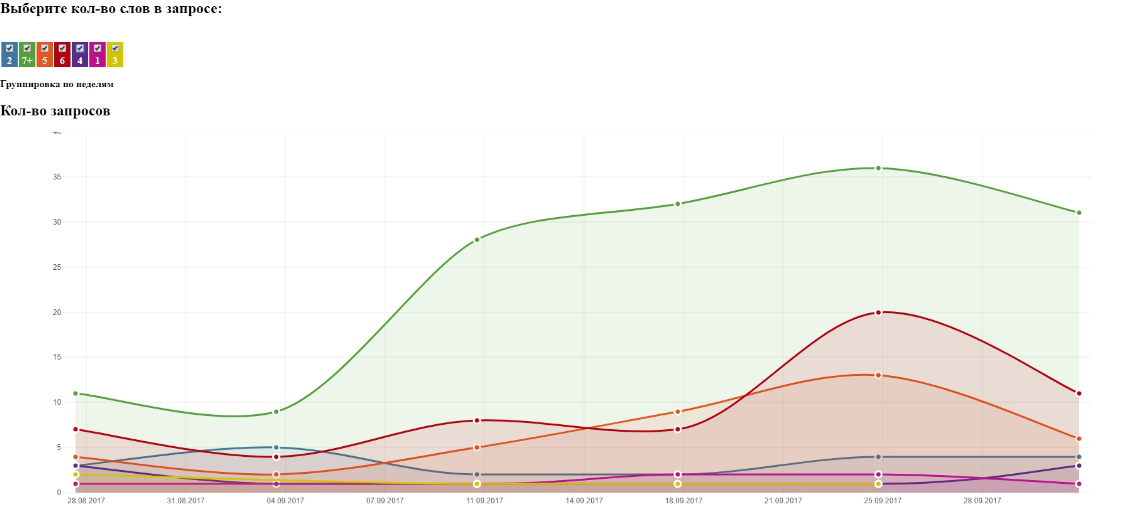 Полученные формулы прогноза - пример1
 
Тематика автомасла- кол-во прогнозируемого трафика
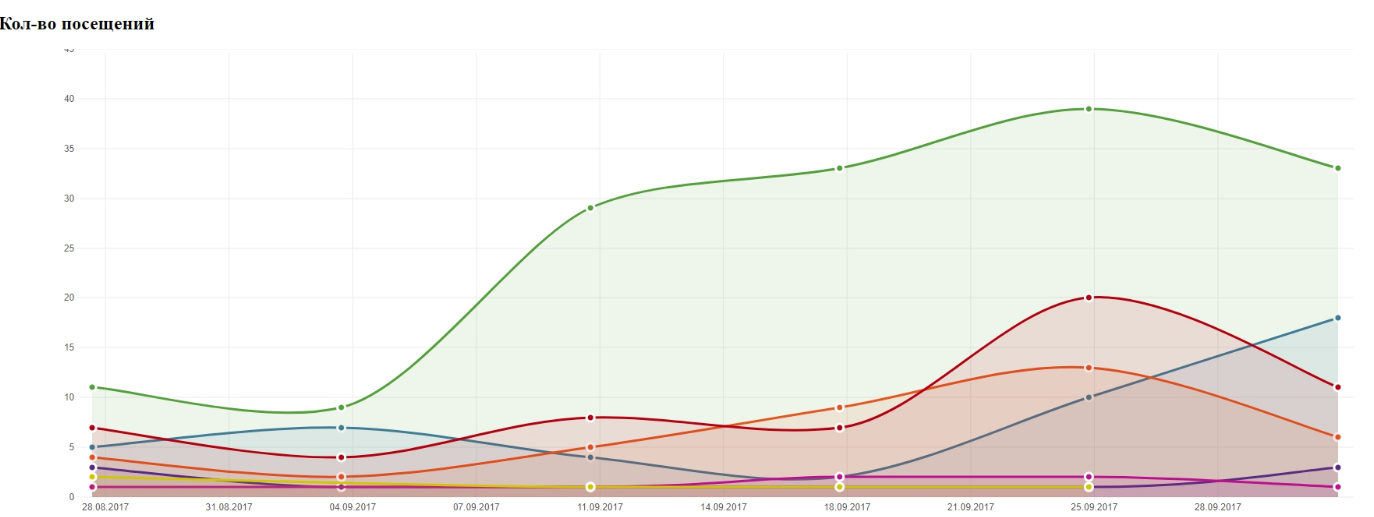 Полученные формулы прогноза - пример 1 
Фактически полученные данные
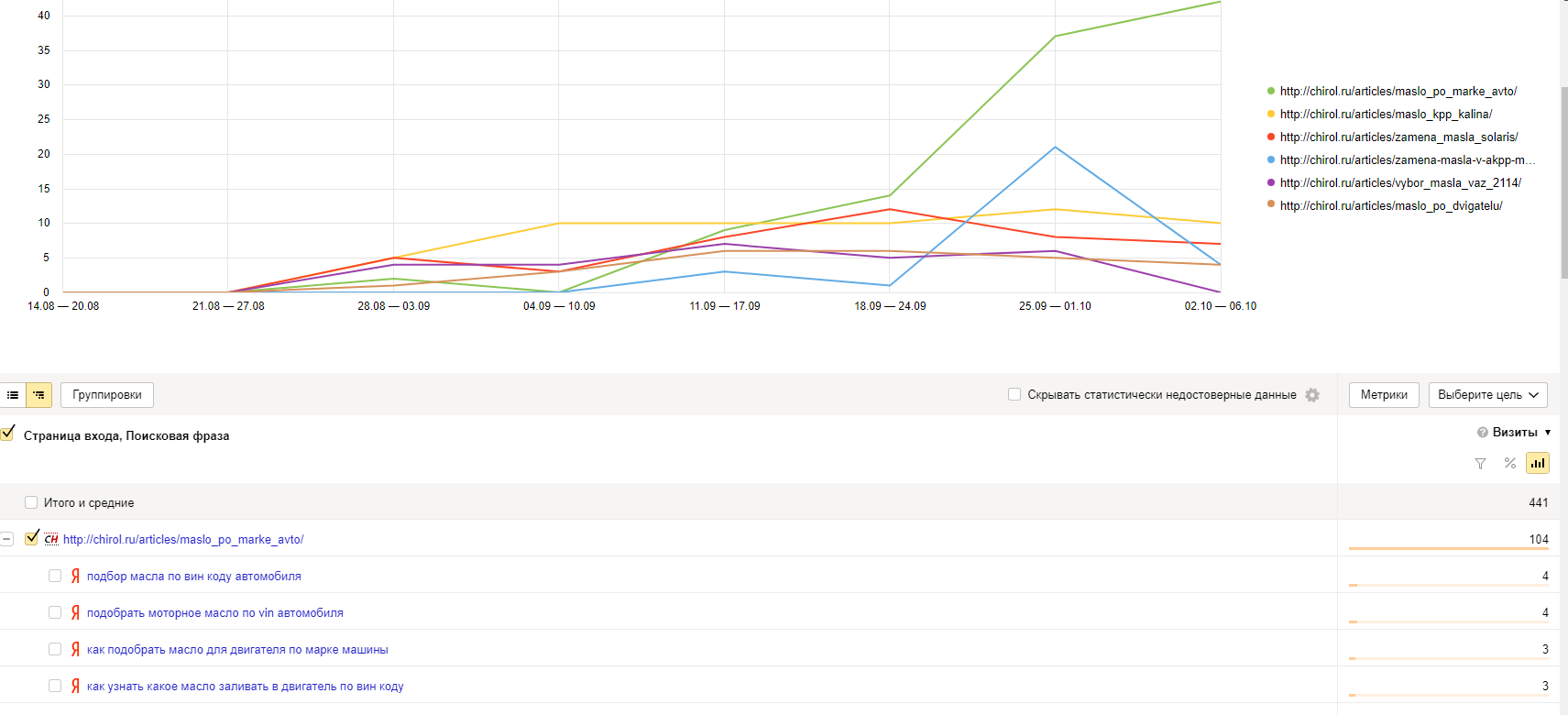 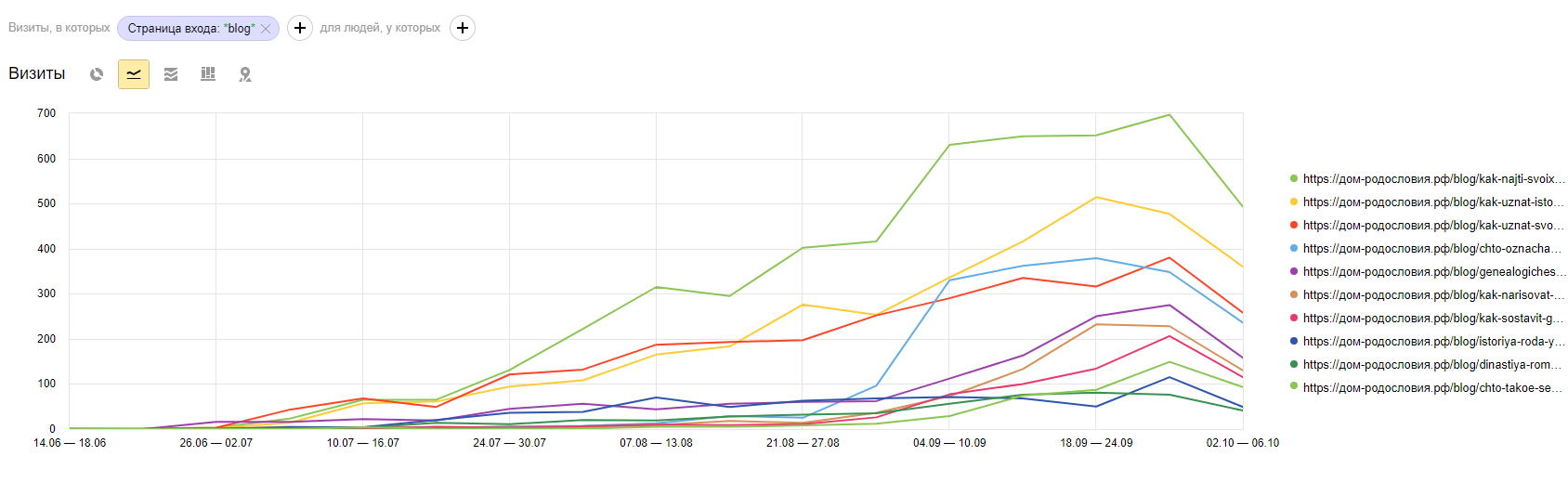 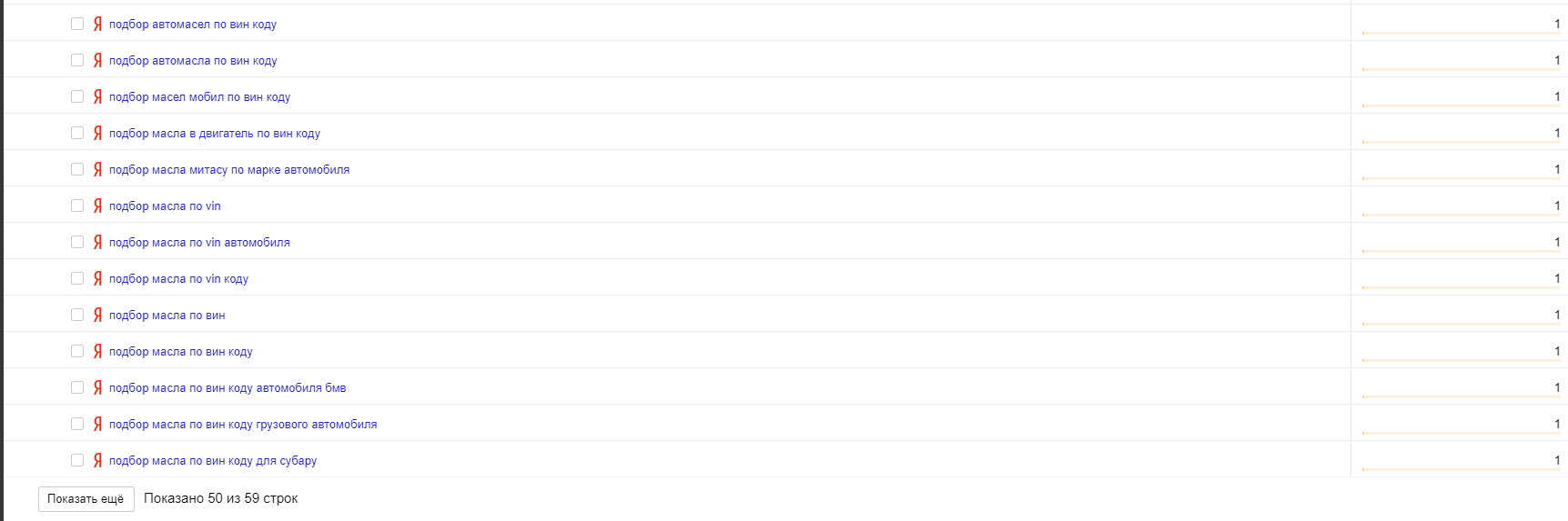 Полученные формулы прогноза - пример 2
Тематика - духи

Были исходные данные 
Применяемые формулы прогноза
Полученная раскладка по данным 
Полученные результаты
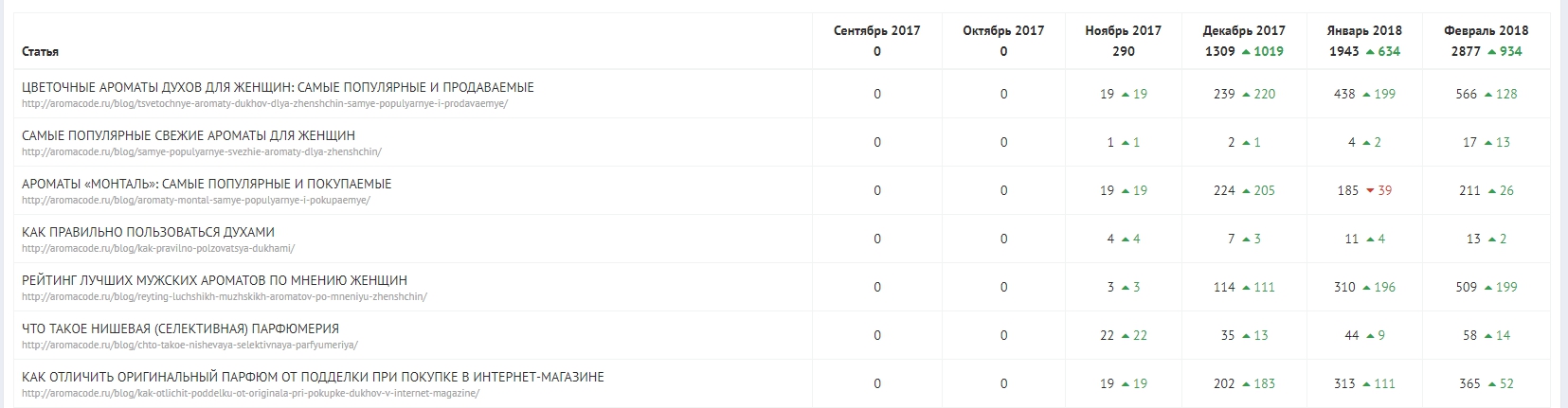 Полученные формулы прогноза - пример 2 

Полученный прогноз по разбивке кол-во слов в запросах
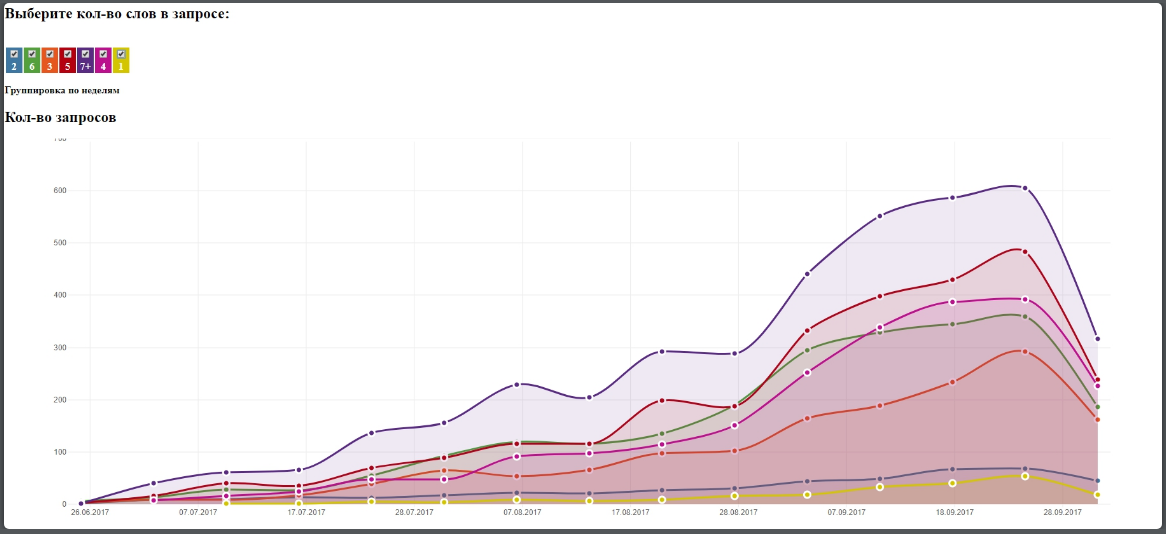 Полученные формулы прогноза - пример 2

Примерный прогноз по трафику
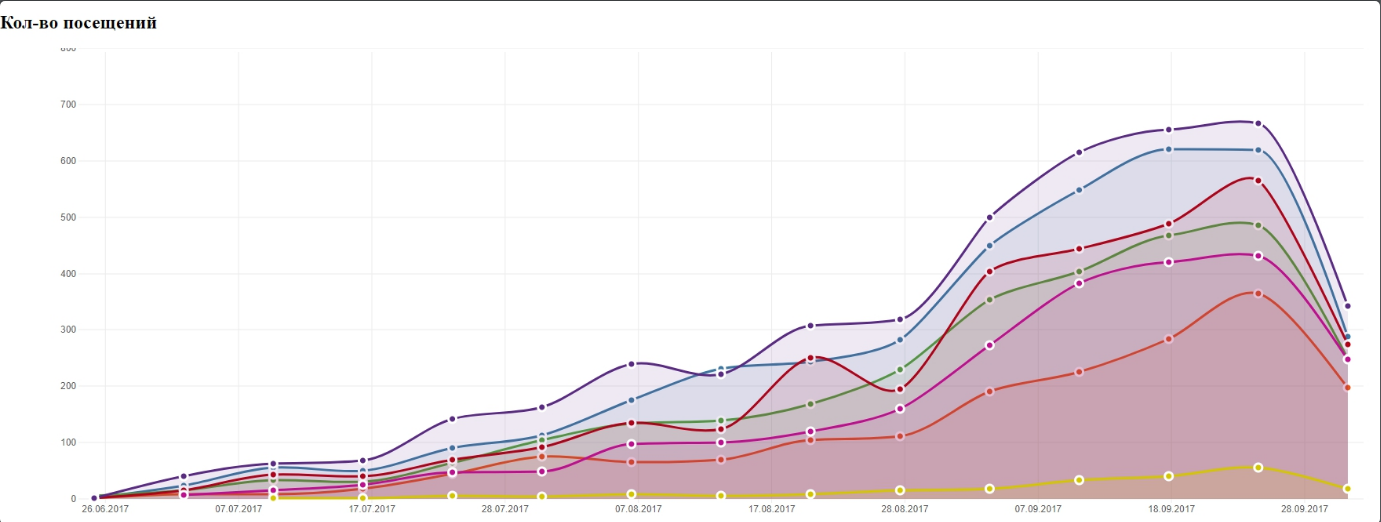 Полученные формулы прогноза - пример 2
Фактически полученные данные 
По страницам входа
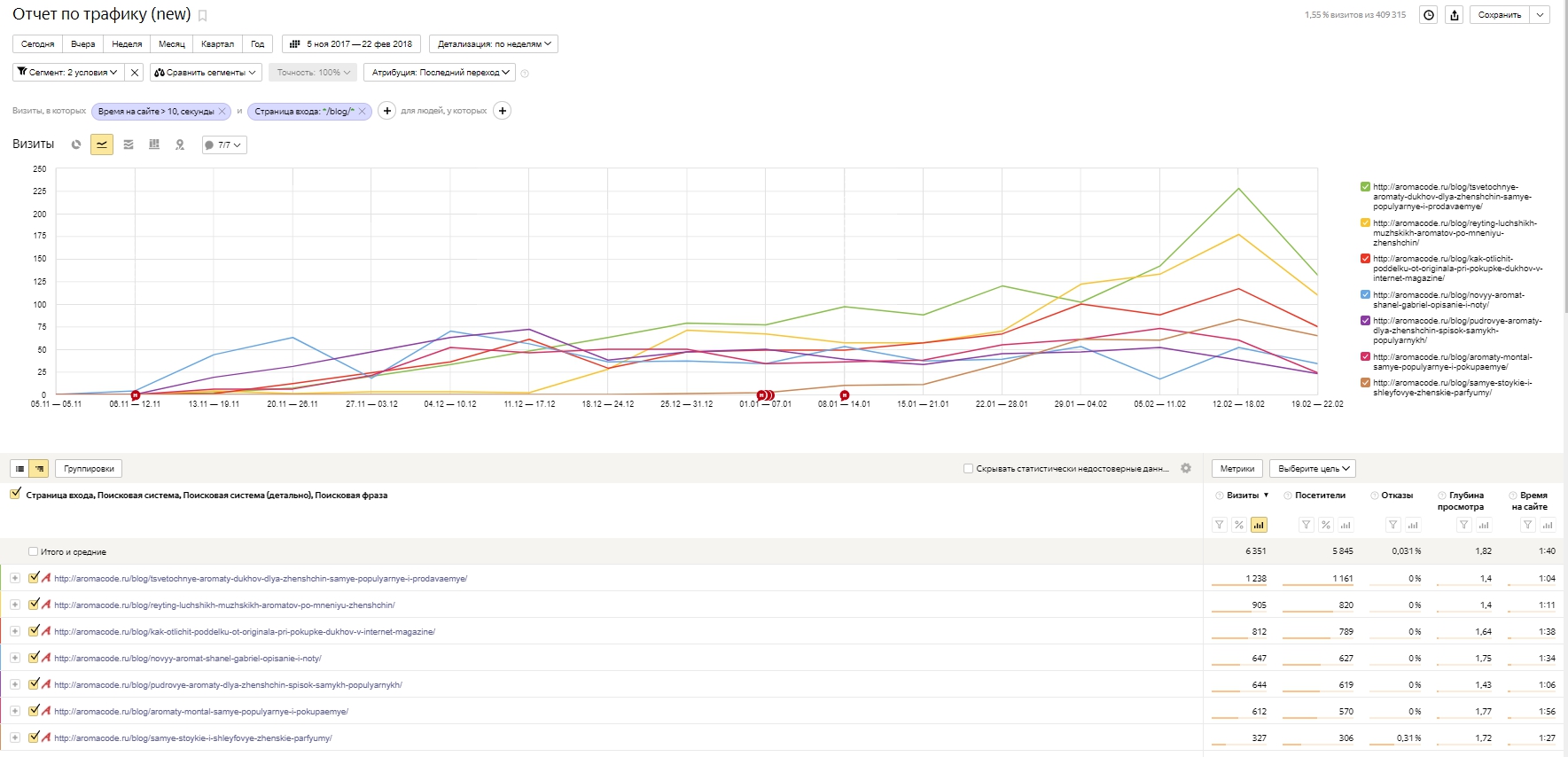 Возникающие ограничения
✓  Реализуется прогноз под 1 тематику в связке коммерческим сайтом со старта проекта 
✓  Необходимо корректировать руками коэффициенты работы  
✓  Необходимо корректироваться в диапазоне 3-6 месяцев 
✓  Необходимо бороться за ТОП-1
✓  Необходимо разобраться в эксель и графиках
В качестве вывода
✓ Имеющиеся данные позволяют уже на старте проекта прикидывать вектор движения
✓ Появляются возможности построения точек контроля
✓ Долю ошибок можно уменьшать итерационными проверками и коэффициентами 
✓ Возможность получить оптимизацию рабочего времени сотрудника на один проект
Используемые инструменты
✓ Excel, КК, метрика, Google вебмастер

✓ https://semantica.in/tools/count-words-query-analyze
Вопросы?
Прогноз количества тематического трафика на коммерческом сайте
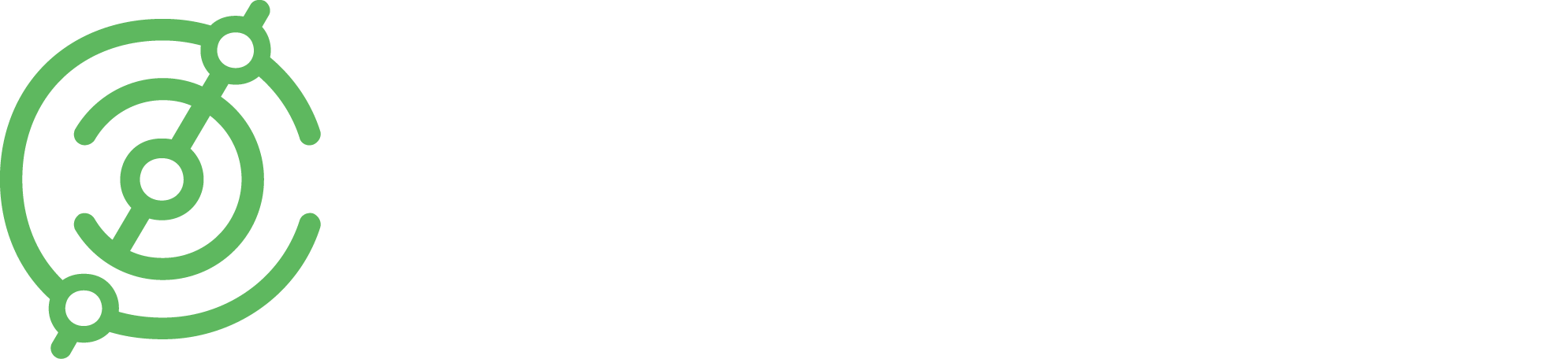 Анна Серебрякова
Руководитель отдела продвижения

facebook.com/seanna.vrn
seanna@semantica.in
skype: seanna_vrn
Студия поискового
маркетинга
[Speaker Notes: seo бонус тематическго трафика


в поисковых системах ярко выражена персонализация выдачи

а теперь представьте - огрмное колчиество посителей приведеное на ваш сайт за копейки
вводя комерческий запрос - увидят ваш сайт в топ 10


*срабатывает 90% при трехкратном и более посещениее вашего сайта пользщвоателем]